Principles of  Agricultural Extension
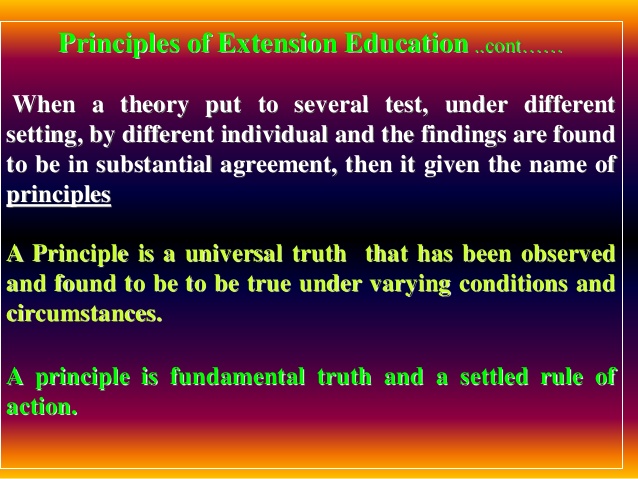 Principles of Agri. Extension
Supreme importance of individual
Education for all
Education for action
Utilization of local talent
Use of educational approach
To teach farmer how to think
To reach farmers where they are
Development of human potential through education
Helping farmers to help themselves